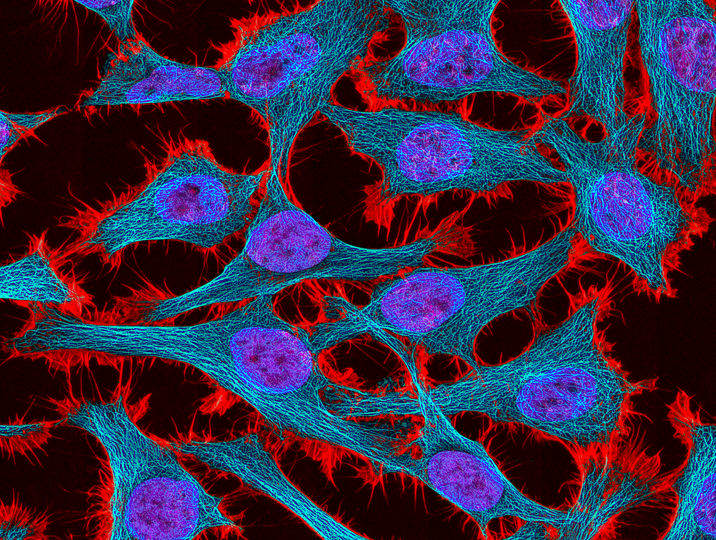 Cells review
Miss Martel
Organelles
Special structures that perform necessary functions of the cell
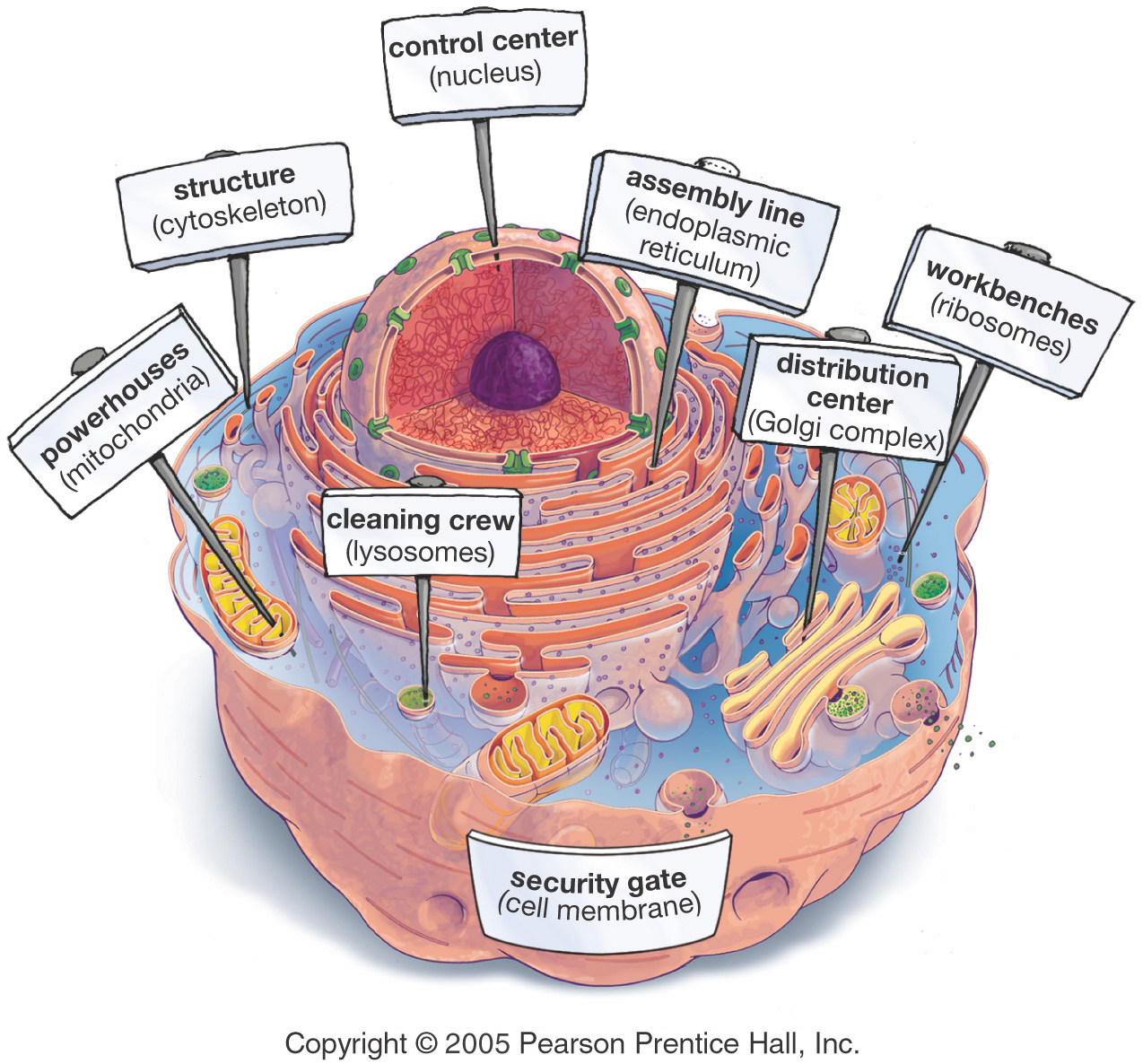 [Speaker Notes: Tiny organs.  Just like organs in your body you need them to function properly or else it will DIE.]
Nucleus
• Controls the cell ( the brain) 
• Found in both plants and animal cells
• Large, oval shape
• Contains genetic 
Information (DNA)
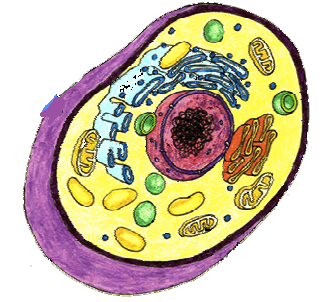 Cell Membrane
• Surrounds the outside of the cell in both animal and plant cells
• Provides cell with: protection, control of movement of materials in/out of cell, and support
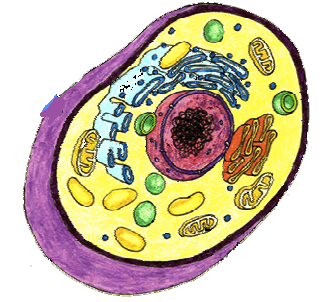 Cytoplasm
• Found in both animal and plant cells
• Clear, thick, jelly-like material
• Supports and protects organelles
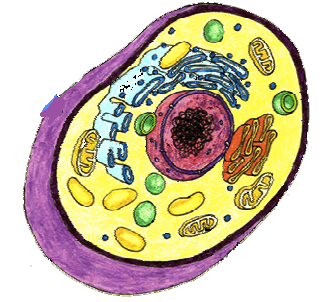 Ribosomes
• Found in both animal and plant cells
• Can be attached to the Endoplasmic Membrane or free floating in cytoplasm
• Makes proteins
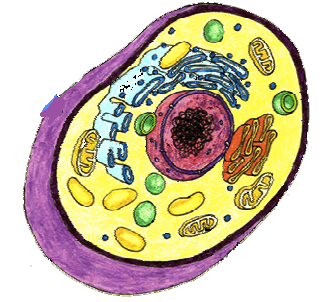 Endoplasmic Reticulum
• Found in both animal and plant cells
• Network of tubes
• Transports proteins throughout the cell
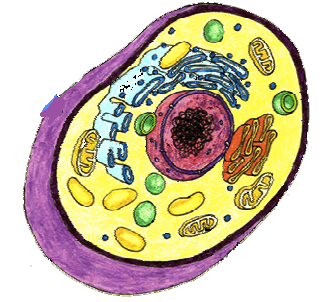 Vesicle
• Found in plant and animal cells 	
• Little sacs that carry/transports things where they need to go. Waste outside, or proteins to golgi body
Golgi Body
• Found in both animal and plant cells
• Processes and packages proteins
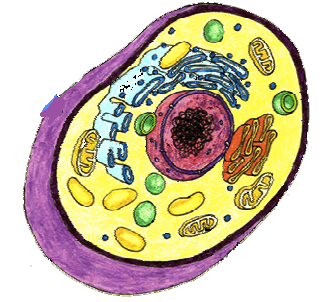 Vacuoles
• Found in both animal and plant cells
In plants a large central one
In animals many little ones	
• Fluid filled sacs 
• Stores food, water and 
waste
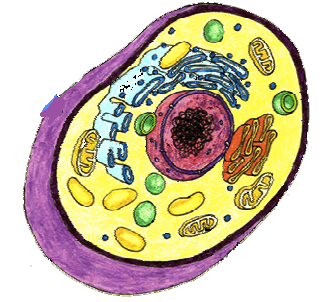 Mitochondrion
• Found in both animal and plant cells
• Known as powerhouse of the cell
It acts like digestive system, 
takes in nutrients and breaks 
It down into energy cell can 
use
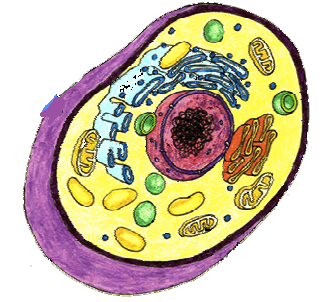 Chloroplasts
• Found in plant cells only	
• Green because of chlorophyll
• Uses energy from the sun to make food for plant
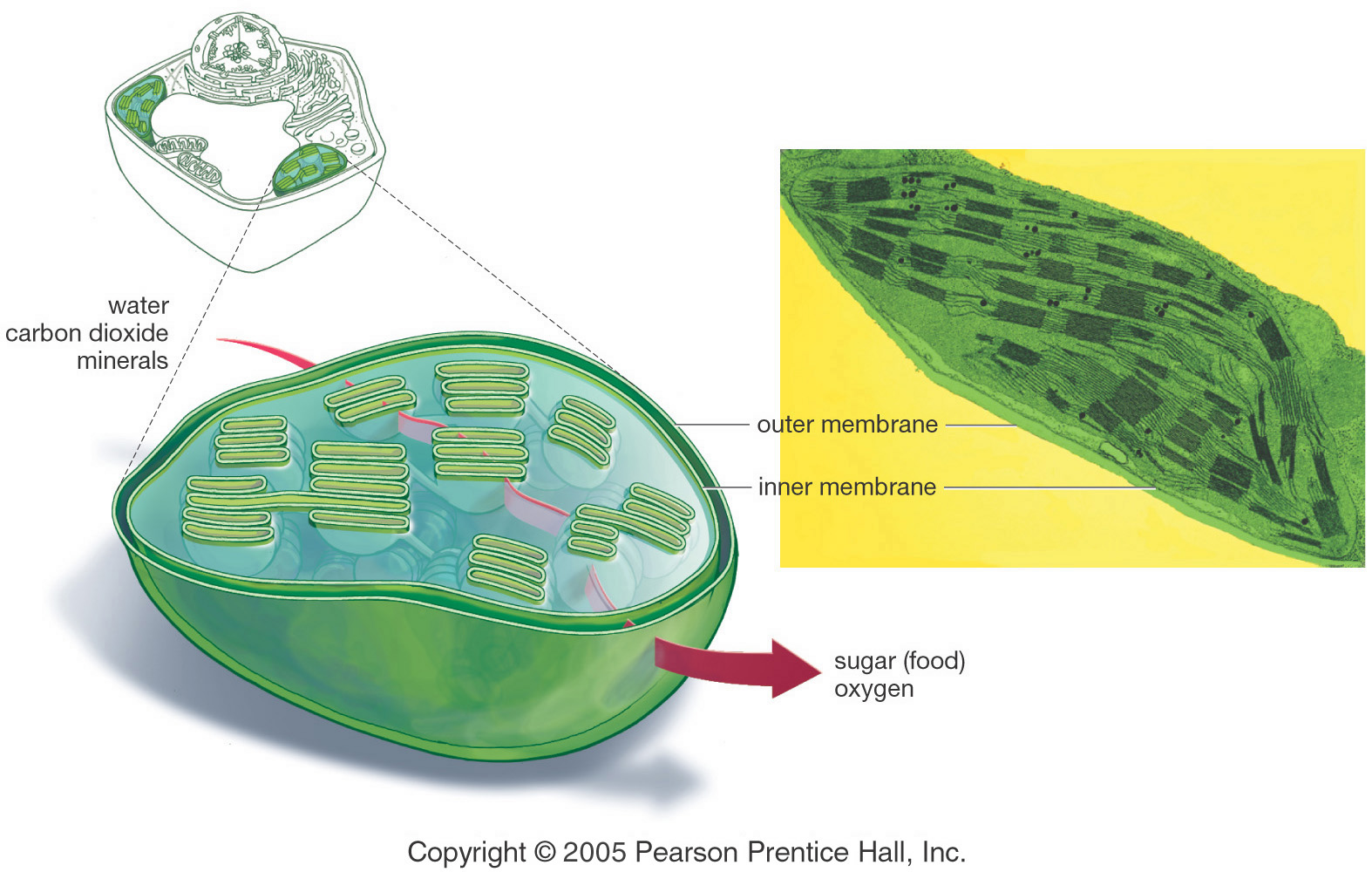 Cell wall
• Found in plant cells only	
• Provides support and protection for cell
• It is rigid, strong and stiff
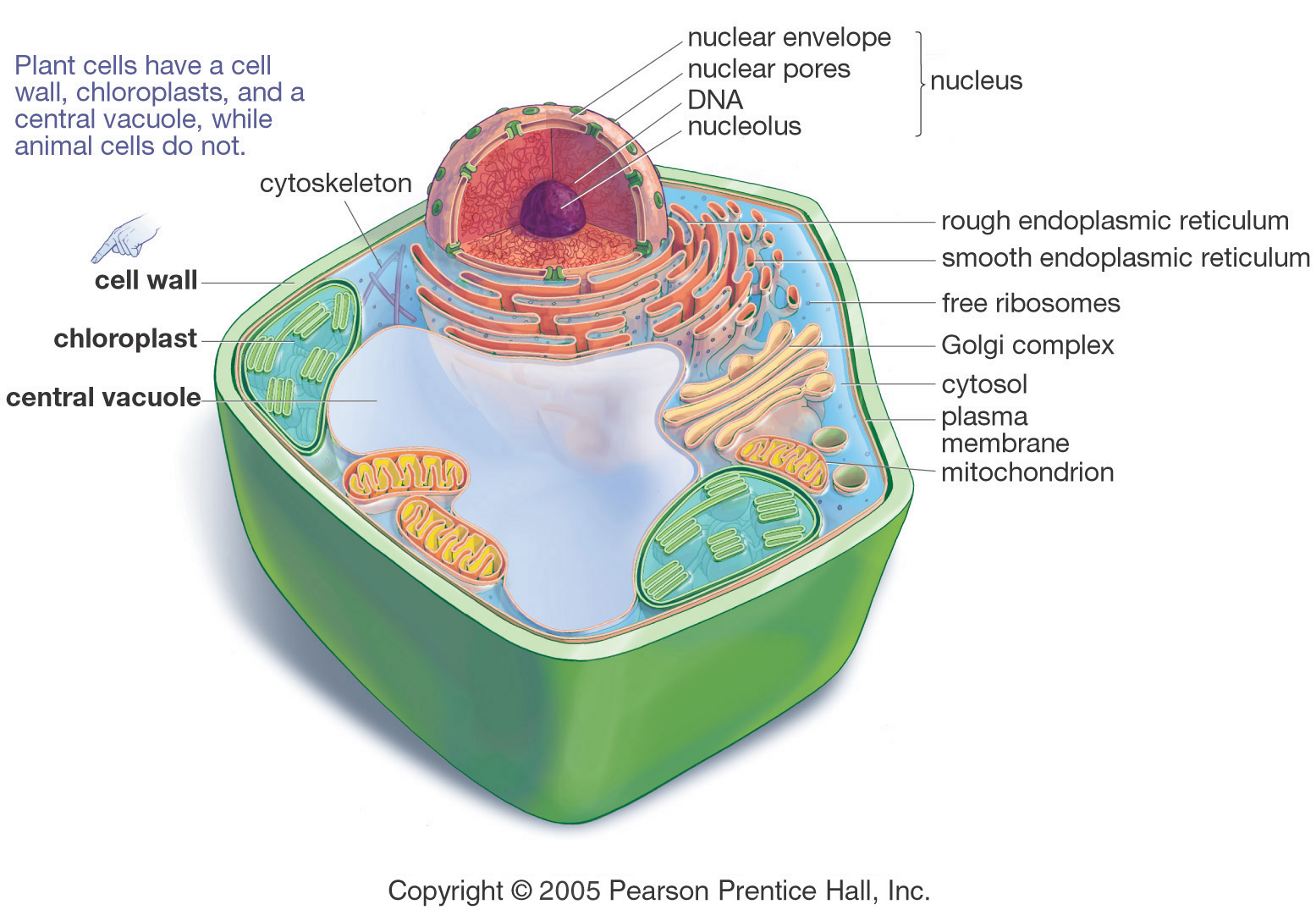 OVERVIEW
Ribosomes - makes proteins

ER - transports proteins

Golgi Body-packages proteins
[Speaker Notes: Importance of proteins.  Relate it to food labels.  Relate it to diseases like diabetes and Tay Sachs.  Make sure they know vegetarians still need a protein source.
Memorization technique - ER like the show where they are constantly transporting people.]
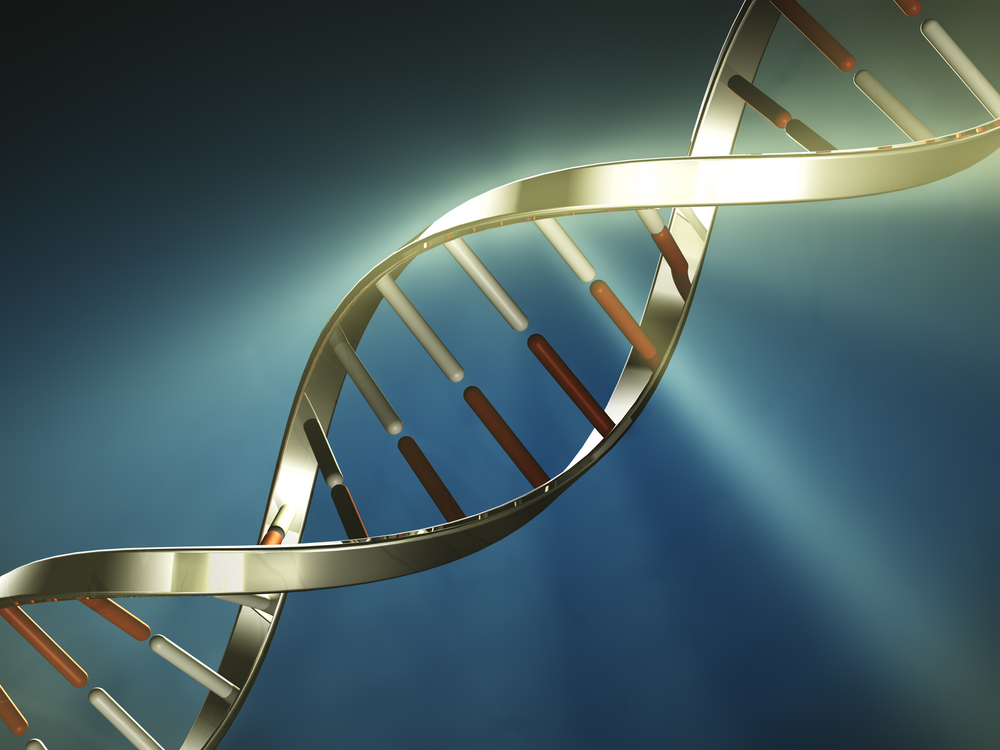 4.1 DNA & Protein Synthesis
www.onacd.ca
The Nucleus – Control center
The nucleus is the control center of the cell
It contains the master set of instructions for a cell
It determines what the cell will become, how it will
   function, when it 
   will grow and 
   divide, and when
    it will die
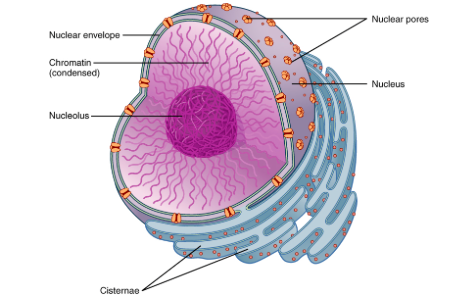 DNA – The Molecule of Life
The instructions are carried out in deoxyribonucleic acid (DNA)
DNA is the genetic blueprint of life. 
Within every living cell, chromosomes can be found that contain the DNA and genes that govern the cell.
Structure of DNA
DNA has 2 strands.  Each strand is made up of a series of sugar and phosphate molecules which are chemically bonded to nitrogenous bases.  These bases bond to each other to hold the strands together.


When the 2 strands are joined together they form a spiraling ladder, also known as a double helix.
Nitrogenous Bases
There are four types of nitrogenous bases in the DNA ladder;
Adenine (A)
Thymine (T)
Guanine (G)
Cytosine (C)

The order that these bases matter and determine our DNA.



Note: Adenine will only pair up with Thymine and Guanine will only pair up with Cytosine (which is called complementary base pairing)
Above: Adenine and Thymine
Below: Guanine and Cytosine
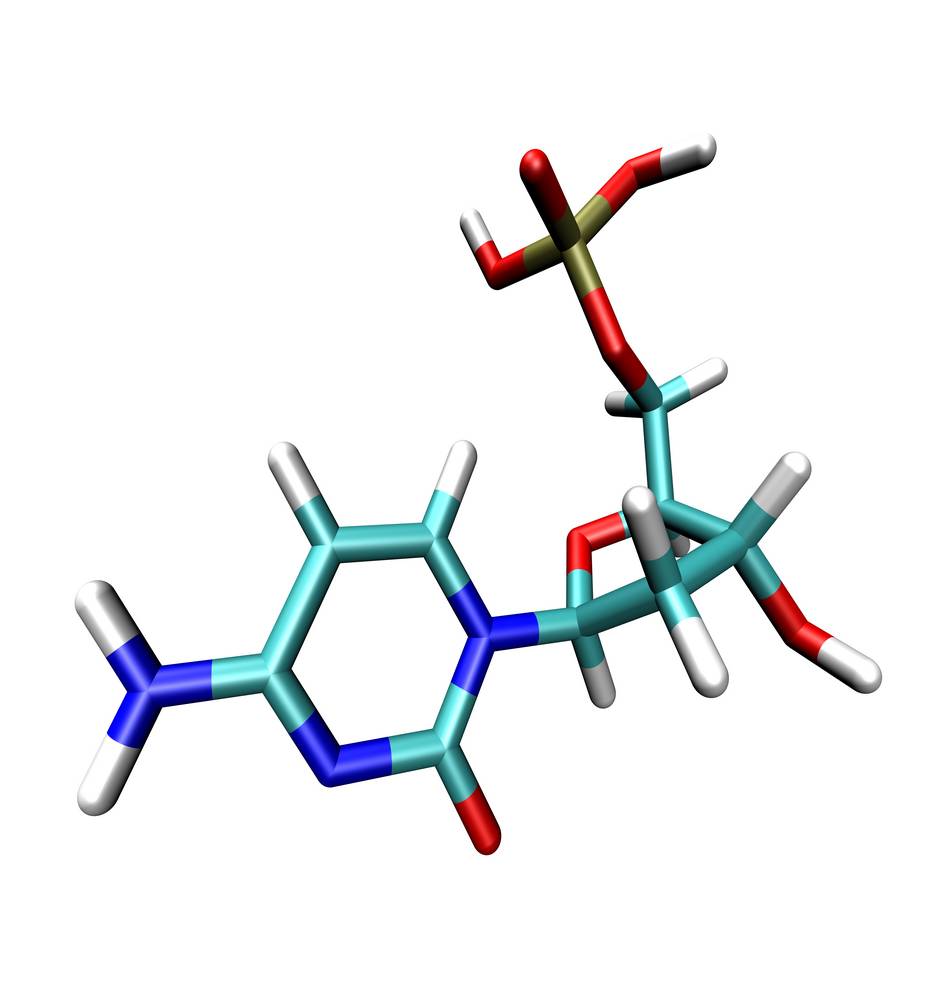 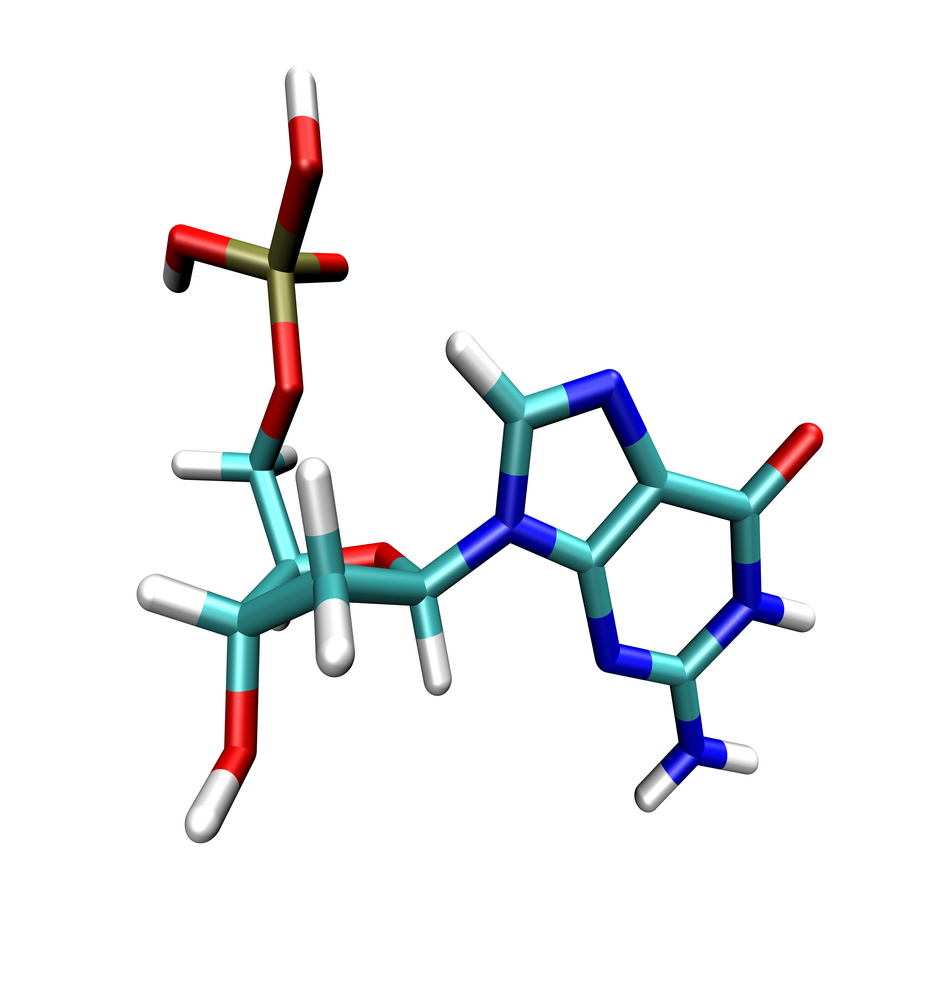 Write the correct pairs on your sheet.
A nucleotide has one sugar 
Phosphate backbone and
 one base
Chromatin
DNA and protein is found in chromatin
Chromatin is tightly wound up DNA strands. 
When the cell is ready to divide becomes compact an X-shaped structure called a chromosome.
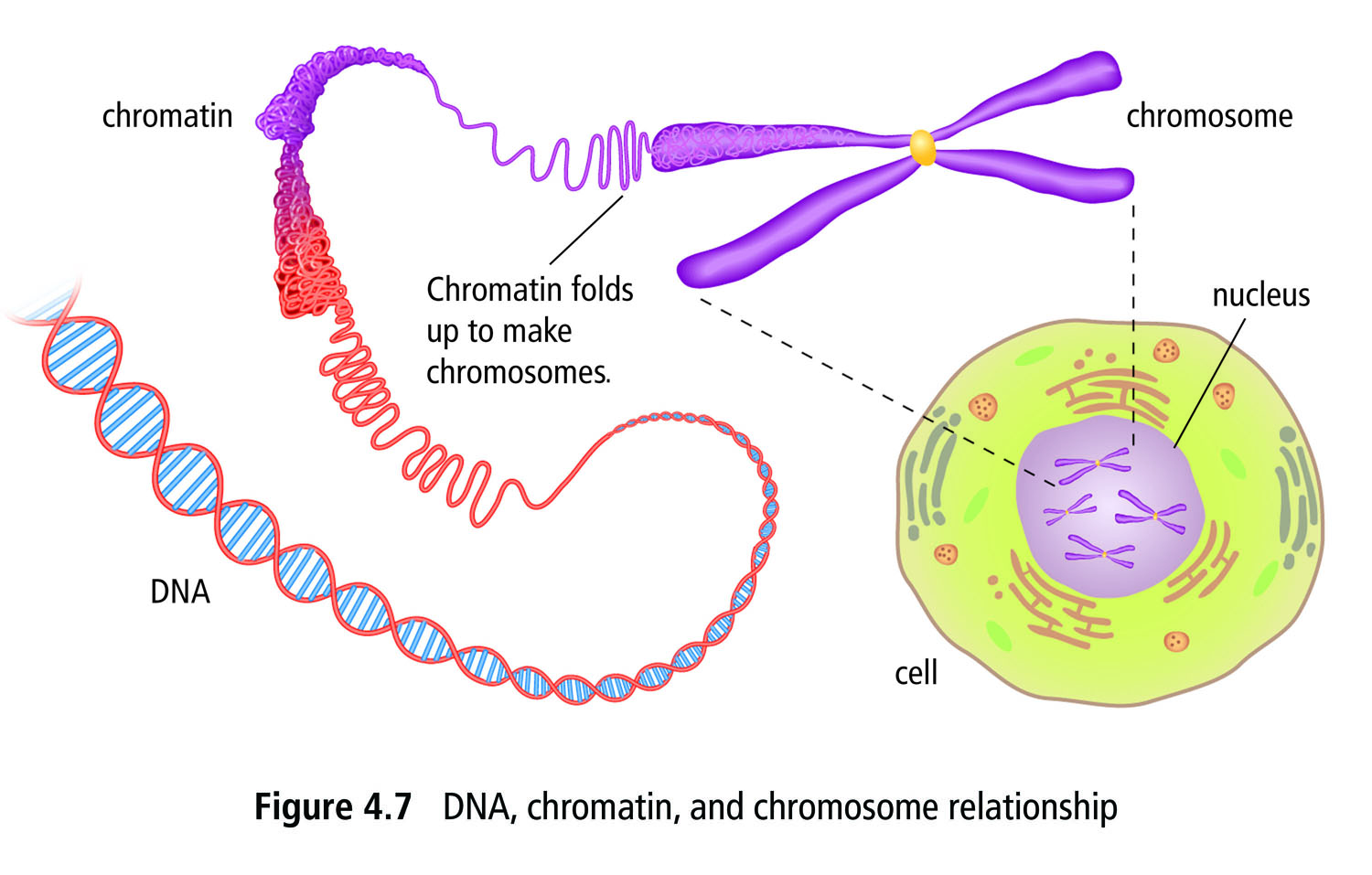 Chromosomes
Every organism has characteristic number of chromosomes

Most human cells have 46 chromosomes arranged in 23 pairs
23 from your mother, 23 from your father

The 23rd chromosome determines sex in humans.  Males have XY and females have XX
Chromosomes
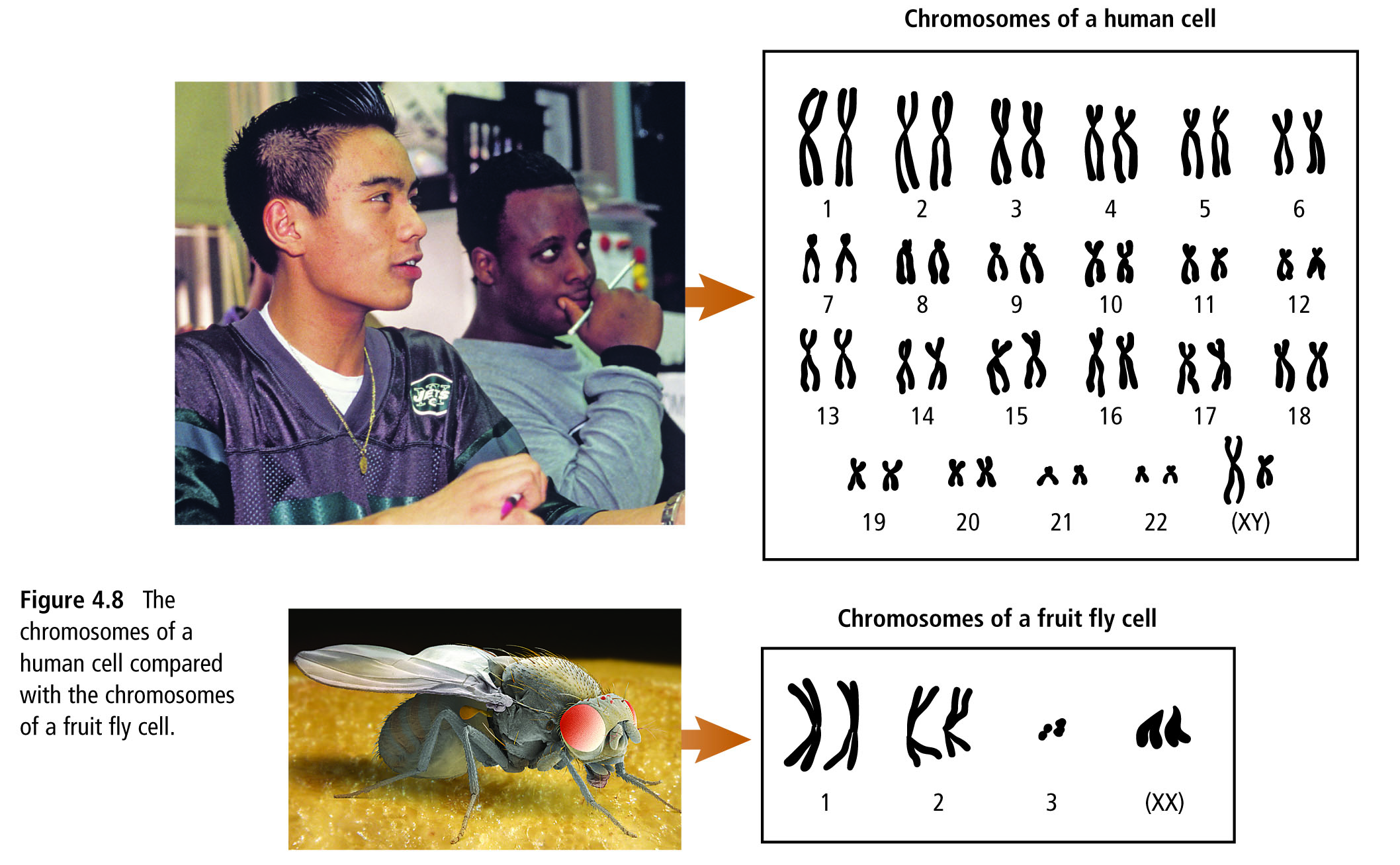 Genes
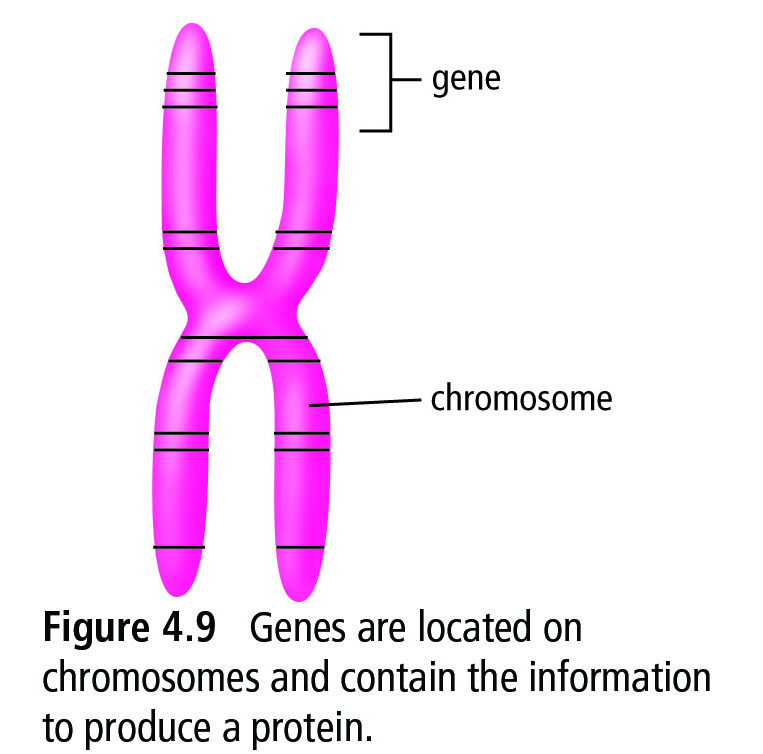 Chromosomes contains small segments of DNA called genes
Genes store information to make a specific proteins
Each of your body cells contain the exact same genetic information
Genes make specific proteins, so cells are specialized to produce specific proteins
Remember, genes are made up of DNA!
Genes vary in size from hundreds to thousands of bases
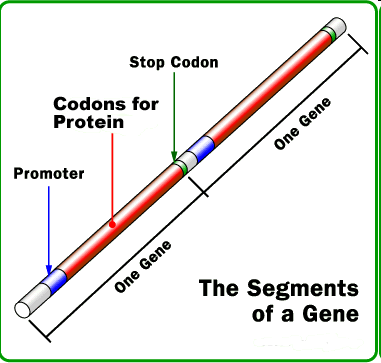 Protein Synthesis
The nucleus receives a chemical signal to make a certain protein
The DNA within the nucleus will unzip and unwind
The DNA message for that protein is copied into ribonucleic acid (RNA).  This type of RNA is called messenger RNA or mRNA
The RNA (mRNA) leaves the nucleus through a nuclear pore
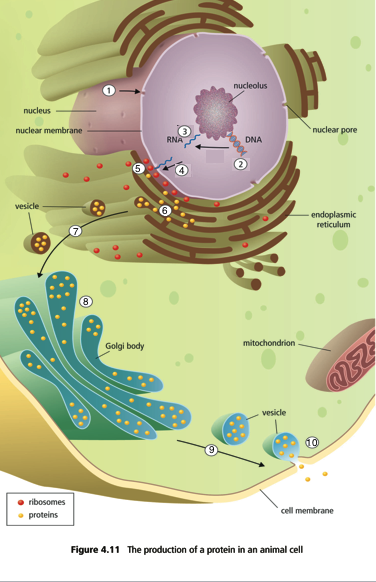 Protein Synthesis
5. The RNA message is delivered to the ribosome. At the ribosome, the RNA message will translate into a specific protein (tRNA)
6. The new protein enters the endoplasmic reticulum
7. A vesicle forms off the end of the endoplasmic reticulum and carries the protein to the Golgi Body
8. The Golgi repackages the protein for transport out of the cell
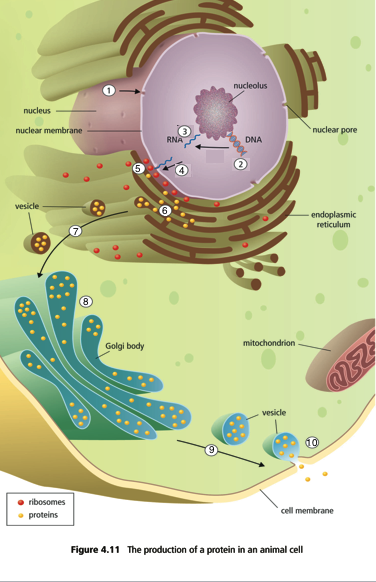 Protein Synthesis
9. A vesicle forms off the end of the Golgi to carry the protein to the cell membrane
10. The vesicle attaches to the cell membrane, and its protein contents are released out of the cell
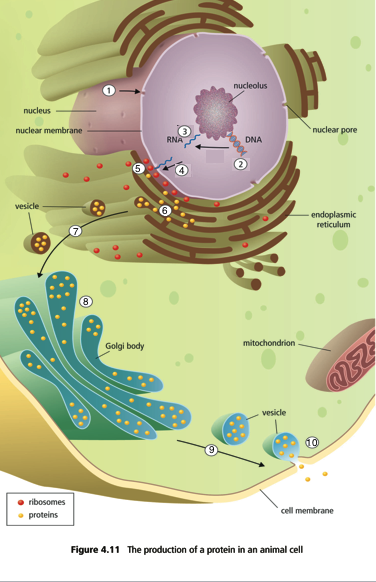 Fun Fact of the Day!
We have discovered a genetic mutation in animals and humans that prevents the body from making a protein called myostatin.  Myostatin is responsible for slowing or stopping muscles growth.  Organisms with this mutation experience uncontrollable muscle growth!
Fun Fact of the Day!
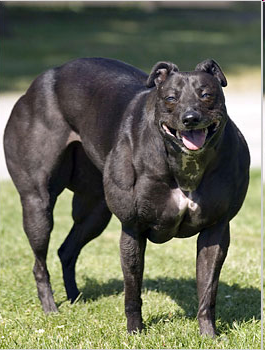 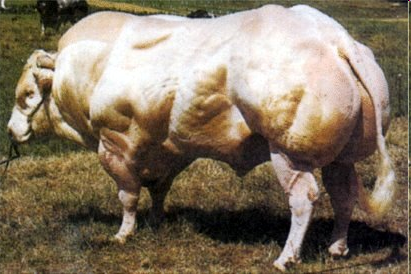 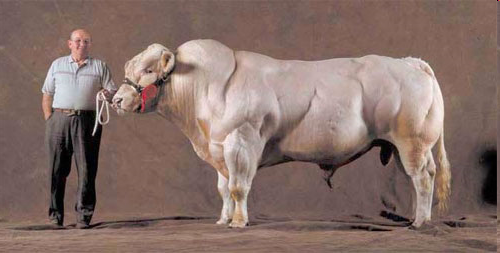 Who discovered DNA structure?
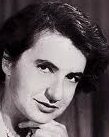 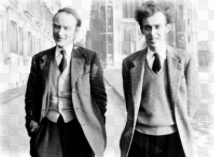 Edible DNA
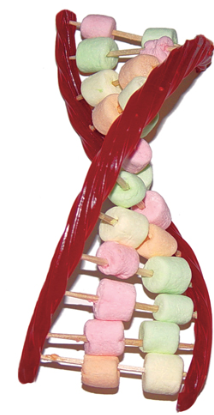 Protein Synthesis Concept Map/Drawing
In groups of 4, you are going to draw a labeled diagram of how a protein is made. (Steps of protein synthesis)
You can use your notes to help guide you through the process. MAKE SURE TO LABEL EVERYTHING!!!
Once you’re finished you will present your findings to Ms. Martel as a group.
Group 3
Noah
Khrista
Neva
Felicia
Akash
Group 1
Ethan
Hania
Victor
Aanchal
Group 2
Damjan
Asha
Matteo
Rose
Group 5
Shariq
Abby
Luke
Terrence
Amanda
Group 4  Emiliano
Myka
Ali
Jin
Group 6
Kyle
Esbeidi
John
Colby
Group 3
Franco
Hector
Rebecca
Luisa
Saroj
Group 1
Harjap
Ihsaan
Merisa
Sukmani
Group 2
Yuvi
Nikola
Minal
Mackenzie
Group 4  Brandyn
Vlad
Alicia
Aliyah
Group 6
Maggie
Alesha
Karina
Sehaj
Group 7
Dylan
Asal
Natasha
Amisha
Group 5
Jeremy
Xavier
Caylea
Coral
Jolin